Scuola secondaria Corridoni – plesso di via Monte Cornagera
Scuola secondaria Corridoni – plesso di via Flores
La scuola secondaria di 1° grado dell’IC De Amicis
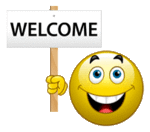 MESE DI DICEMBRE
A causa dell’emergenza sanitaria quest’anno non è stato possibile programmare la visita alle scuole. Negli anni scorsi l’Open Day prevedeva l’accoglienza in MUSICA da parte dell’orchestra, composta dai nostri alunni che frequentano l’indirizzo musicale che si esibivano, offrendo l’occasione di verificare gli  “effetti” di questa importante esperienza di apprendimento. Seguiva poi la visita ai plessi dove insegnanti e alunni coinvolgevano genitori e alunni in alcune attività di laboratorio.
OPEN DAY
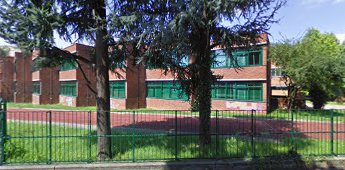 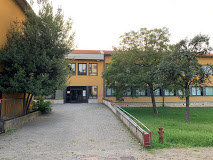 12/12/2020 - presentazione scuole IC De Amicis - BG
Abbiamo  deciso di incontrarvi utilizzando la tecnologia che da qualche tempo ci sta consentendo di mantenere i contatti seppure via cavo, con l’augurio di poterci incontrare al più presto, in una situazione di “normalità”.
INCONTRI IN MEET
12/12/2020 - presentazione scuole IC De Amicis - BG
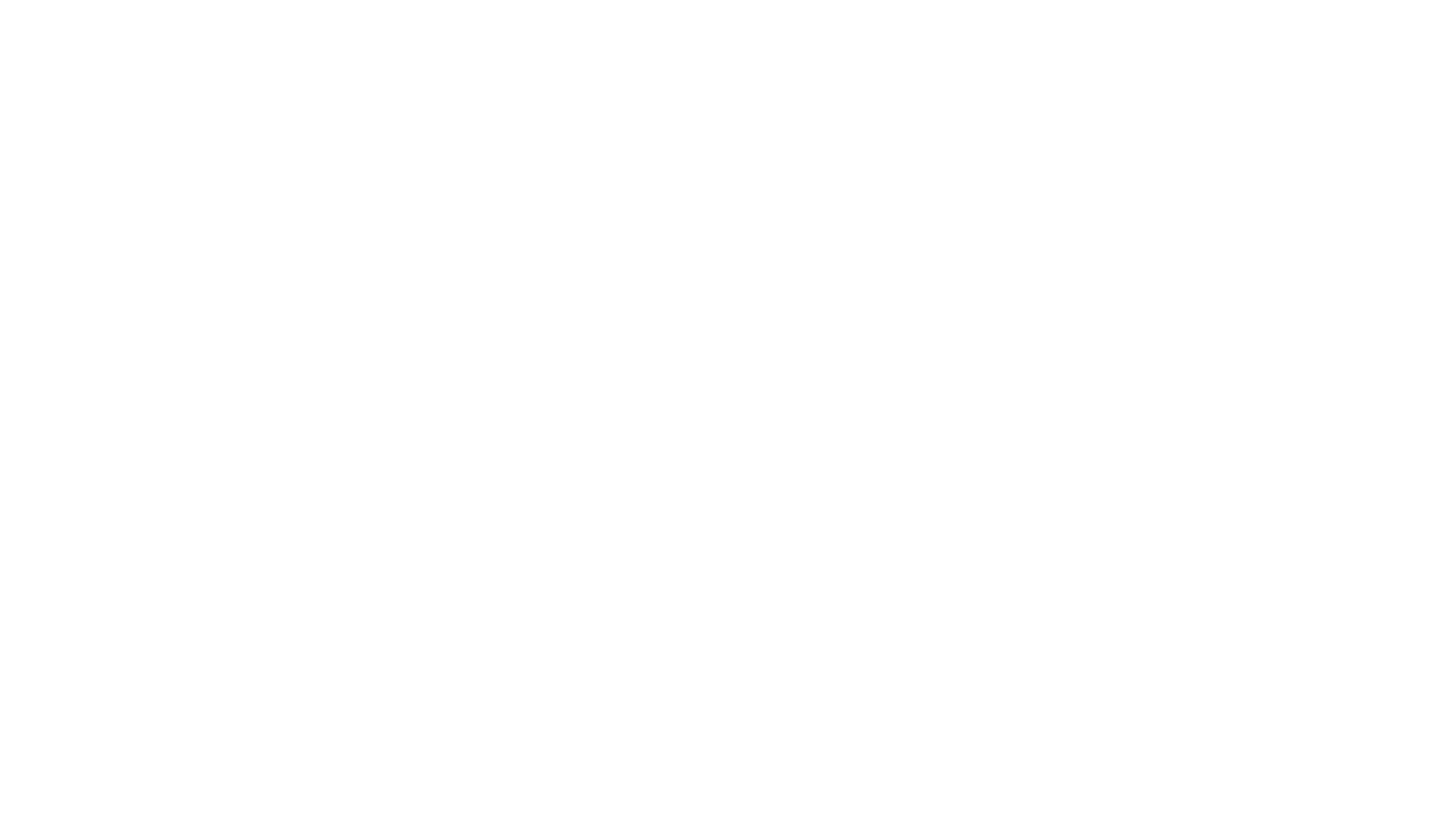 MUSICA: INDIRIZZO MUSICALE
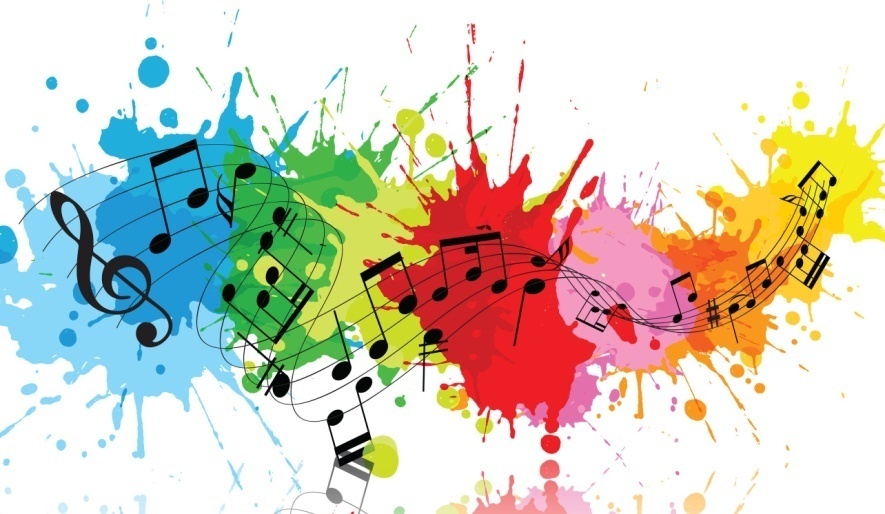 Curriculo annuale (musica d’ insieme, lezioni individuali e/o in piccolo gruppo, vari eventi musicali) 90 ore:
1 ora e 30 minuti settimanali di musica d’ insieme
lezioni settimanali ad articolazione flessibile (con 1-3 alunni)
Test di ammissione
a) una prova di carattere generale (punteggio valido per ammissione) 
b) una prova mirata a raccogliere dati sull’attitudine degli alunni ai vari strumenti musicali (per l’ assegnazione dello strumento di studio) 
Graduatoria: in seguito alla prova orientativo-attitudinale viene stilata un’unica graduatoria comune per entrambi i plessi della scuola secondaria
Numero massimo  ammessi: 32 alunni -  limite di 8 elementi per ciascun gruppo strumentale
12/12/2020 - presentazione scuole IC De Amicis - BG
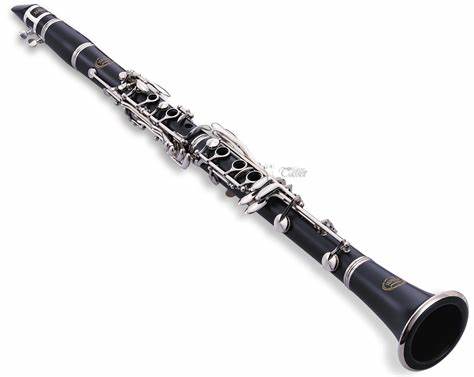 È in fase di realizzazione presso le scuole primarie Savio, Valli, De Amicis  il “Girostrumenti”, per far conoscere agli alunni delle classi 5^ le caratteristiche degli strumenti musicali
Per gli alunni interessati si svolgeranno le prove attitudinali per l’accesso all’indirizzo musicale . A breve verranno comunicate le date.
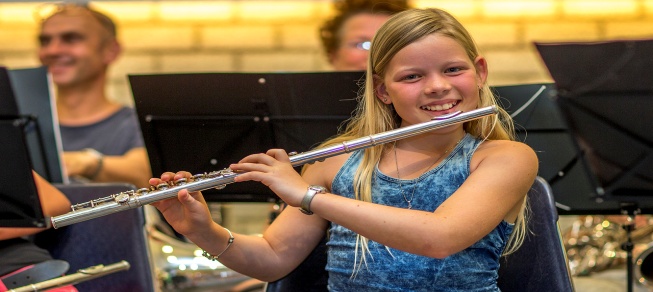 GIRO STRUMENTI E PROVA ATTITUDINALE
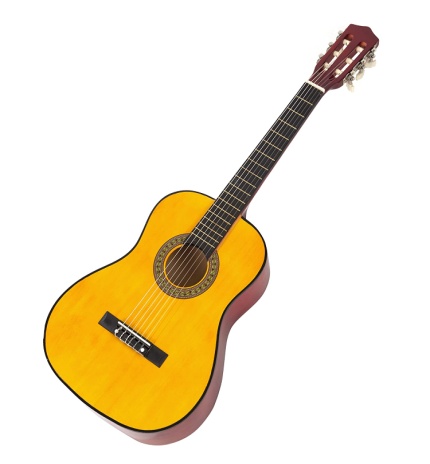 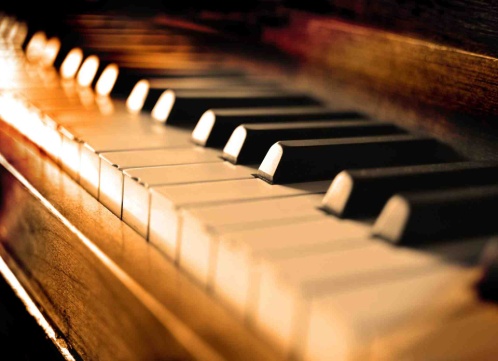 12/12/2020 - presentazione scuole IC De Amicis - BG
CURRICOLO VERTICALE
che:
organizza e descrive l’intero percorso formativo dalla scuola dell'infanzia alla scuola secondaria di primo grado;
 
mira allo sviluppo di competenze*, considerando le discipline strumento per raggiungerle.

* competenza: capacità di agire in una determinata situazione, facendo consapevole riferimento a capacità personali e a conoscenze e abilità acquisite
IL NOSTRO QUADRO DI RIFERIMENTO
12/12/2020 - presentazione scuole IC De Amicis - BG
1. Imparare ad imparare2. Progettare3. Comunicare4. Collaborare e partecipare5. Agire in modo autonomo e responsabile 
6. Risolvere problemi 
7. Individuare collegamenti e relazioni8. Acquisire ed interpretare l’informazione
IL FOCUS DEL NOSTRO CURRICOLOCOMPETENZE DI CITTADINANZA
12/12/2020 - presentazione scuole IC De Amicis - BG
Dimensione personale e sociale:
sviluppo dell’identità personale e scolastica; 
competenze relazionali.

Dimensione cognitiva:
conoscenze, abilità, competenze di base e specialistiche;
competenze comunicative, di comprensione ed elaborazione;
competenze di problematizzazione;
competenze organizzative.
TENDIAMO ALLO SVILUPPO
12/12/2020 - presentazione scuole IC De Amicis - BG
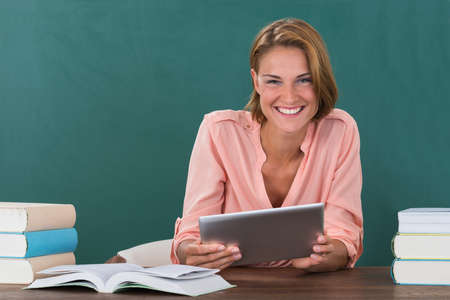 Promuove occasioni di apprendimento che devono essere innanzitutto progettate
Stimola, incoraggia, fornisce “sostegno tecnico”
Valorizza le abilità dei singoli e indirizza gli alunni verso la scoperta e ricerca di soluzioni
Incoraggia ciascun alunno ad esprimersi
COSA FA L’INSEGNANTE
12/12/2020 - presentazione scuole IC De Amicis - BG
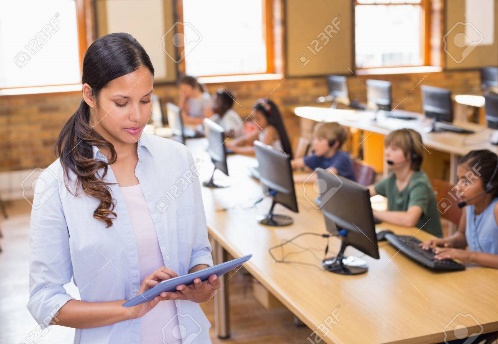 attività d’aula, in presenza e a distanza
attività laboratoriali caratterizzate da contesti di apprendimento attivi e collaborativi
insegnamenti trasversali intorno a tematiche comuni a più discipline
attività di potenziamento dell’apprendimento che diversificano tempi, strategie e obiettivi per agire interventi di personalizzazione
TIPOLOGIA ATTIVITA’ DIDATTICHE
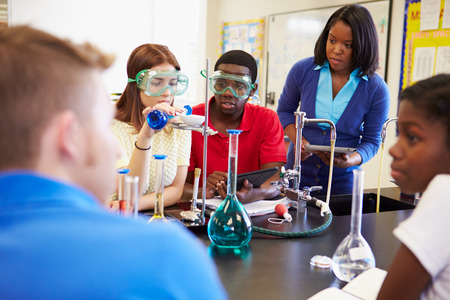 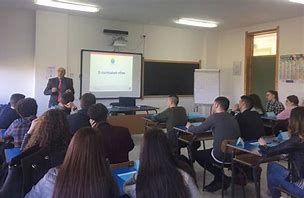 12/12/2020 - presentazione scuole IC De Amicis - BG
La Cittadinanza consapevole
La scuola del fare
La matematica e le scienze
Contatto vivo con la lingua
Percorsi di approfondimento della lingua straniera
L’integrazione
La sicurezza
La tecnologia a supporto della ricerca
L’orientamento
Il teatro
La musica
Lo sport
LE DIRETTRICI PROGETTUALI
12/12/2020 - presentazione scuole IC De Amicis - BG
Intendiamo perseguire il successo scolastico di tutti gli studenti, con particolare attenzione a tutte le forme di diversità, disabilità o svantaggio, riconoscendo e valorizzando le differenze individuali, impedendo che si trasformino in diseguaglianze.
L’educazione inclusiva mira a offrire educazione di qualità a tutti, rispettando diversità, differenti bisogni e abilità, caratteristiche e aspettative educative degli studenti e delle comunità, eliminando ogni forma di discriminazione. 
Sono attive:
Commissione inclusione
GLI – gruppo di lavoro inclusione
Collaborazioni con CTI e Associazioni del territorio
PROCESSO DI INCLUSIONE
12/12/2020 - presentazione scuole IC De Amicis - BG
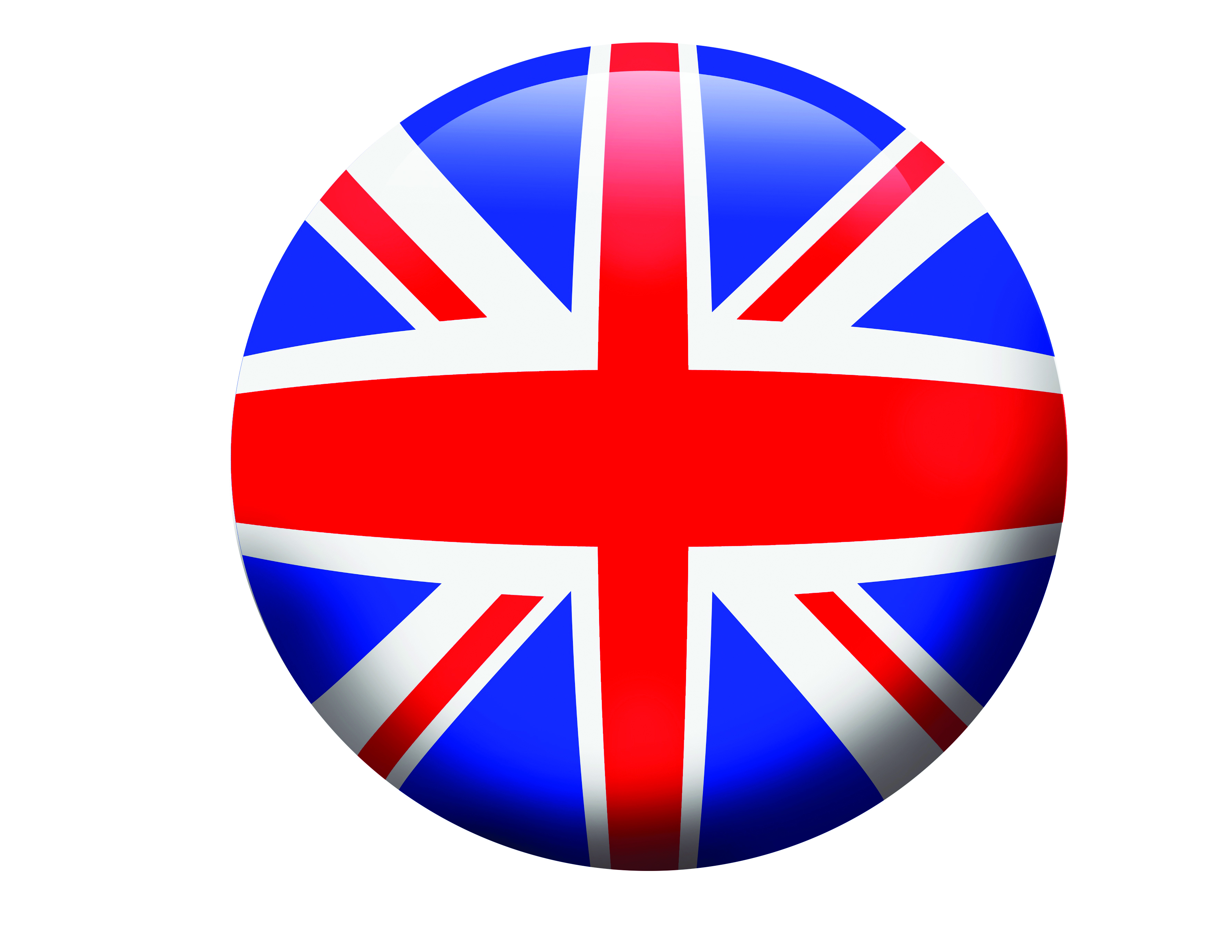 LINGUA INGLESE:
3 giorni: per le classi 2^; prevede esperienze laboratoriali in lingua inglese; vede l’intervento di docenti dei tre ordini di scuola specializzati in inglese e persone con competenza in lingua
Percorso guidato per l’acquisizione della Certificazione  KEY FOR SCHOOL (KET) classi terze 
Interventi madre lingua: nelle classi 2^ e 3^
LINGUA FRANCESE:
Percorso guidato per l’acquisizione della Certificazione DELF – classi terze -
VALORIZZAZIONE COMPETENZE LINGUISTICHE
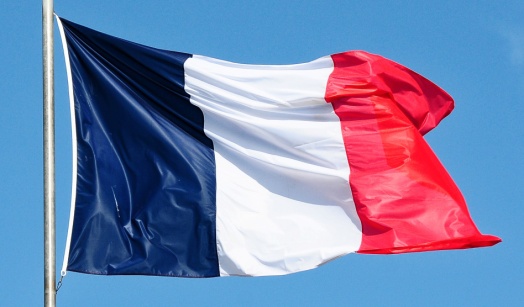 12/12/2020 - presentazione scuole IC De Amicis - BG
Intendiamo per orientamento un percorso strutturato in vari passaggi, che ha inizio con la conoscenza di se, delle proprie abilità e delle proprie attitudini, affrontate in modo interdisciplinare, e si conclude con progetti dedicati alle scelte per il futuro percorso scolastico.

INFORMAGIOVANI: PERCORSI INTELLIGENTI
                     ATLANTE DELLE SCELTE: 
PROGETTO ORIENTO/SORPRENDO promosso dalla Provincia di Bergamo (in sperimentazione nell’Istituto) mediante l’utilizzo di piattaforme on line.
ORIENTAMENTO
12/12/2020 - presentazione scuole IC De Amicis - BG
Esperienze sportive in orario curricolare ed extracurricolare
Approccio educativo, motivante e valorizzazione dell’autostima
Approccio a diverse discipline sportive
Competizioni a diversi livelli
CENTRO SPORTIVO STUDENTESCO
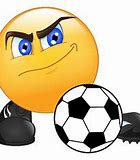 12/12/2020 - presentazione scuole IC De Amicis - BG
Nelle scuole secondarie sono presenti laboratori di scienze attrezzati
In tutte le scuole è realizzato il progetto sicurezza

    Sono attive
Commissione sicurezza
Commissione promozione umana
SCIENZE  E SICUREZZA
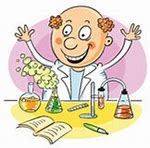 12/12/2020 - presentazione scuole IC De Amicis - BG
Per “concretizzarlo”, all’interno delle nostre scuole, abbiamo realizzato- e intendiamo implementare -  le seguenti azioni:

Implementato le attrezzature tecnologiche
Creato occasioni formative per l’approfondimento della competenza dei docenti
Partecipato agli avvisi per Interventi finanziati dai Fondi Strutturali Europei per il periodo di programmazione 2014-2020
PIANO NAZIONALE SCUOLA DIGITALE documento che guida le scuole in un percorso di innovazione attraverso l’introduzione nelle scuole  delle nuove tecnologie
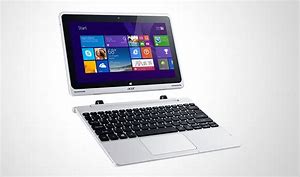 12/12/2020 - presentazione scuole IC De Amicis - BG
LE RISORSE STRUTTURALI DELLE SCUOLE
12/12/2020 - presentazione scuole IC De Amicis - BG
FORMAZIONE CLASSI 1^
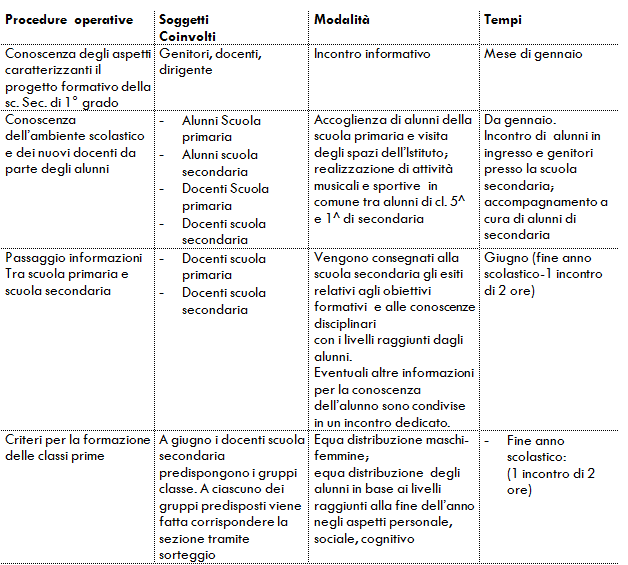 12/12/2020 - presentazione scuole IC De Amicis - BG
ORGANIZZAZIONE SETTIMANALE DELL’ORARIO
12/12/2020 - presentazione scuole IC De Amicis - BG
Tenuto conto dell’età degli alunni e delle
più flessibili esigenze organizzative che, a 
questa età, comportano a livello famigliare, 
si dà facoltà al Collegio Docenti di 
programmare anno per anno il numero di 
giorni di scuola con orario ridotto, in base 
alle progettualità specifiche. L’orario ridotto
 comporta che le lezioni si tengano dalle
 ore 8,30 alle ore 12,30
FASE DI ACCOGLIENZA
12/12/2020 - presentazione scuole IC De Amicis - BG
Associazione genitori
Enti locali
Coordinamento agenzie educative
Peer education con scuole superiori
Spazio giovanile
Partecipazione alle reti sociali di quartiere (Boccaleone-Celadina)
COLLABORAZIONI
12/12/2020 - presentazione scuole IC De Amicis - BG
Per l’iscrizione, occorrono:
account di posta elettronica
codice fiscale della persona di cui si chiede l’iscrizione
codice meccanografico della scuola desiderata
registrarsi al link http://www.iscrizioni.istruzione.it/

La domanda deve essere condivisa da entrambi i genitori. Il genitore che compila il modulo di domanda dichiara di aver effettuato la scelta in osservanza delle disposizioni del codice civile, così come da D.Lgs 28/12/2013 n.154

Le domande di iscrizione sono accolte entro il limite massimo dei posti disponibili; quelle in eccedenza saranno gestite sulla base dei criteri fissati dal Consiglio d’Istituto. 
È possibile presentare una sola domanda per ciascun alunno; è però possibile indicare una seconda o terza scuola su cui indirizzare la domanda in caso di mancata disponibilità di posti.
I genitori possono individuare la scuola di interesse anche attraverso “Scuola in Chiaro: http://cercalatuascuola.istruzione.it/cercalatuascuola/
PROCEDURA ONLINE PER L’ISCRIZIONE
12/12/2020 - presentazione scuole IC De Amicis - BG
ISCRIZIONI ALLA CLASSE A INDIRIZZO MUSICALE: si barra l’apposita casella sul modulo online. La prova attitudinale si terrà prima del termine delle iscrizioni affinché, nel caso non fosse superata, i genitori possano eventualmente presentare domanda ad altra scuola a indirizzo musicale.
ALUNNI CON DISABILITÀ: le iscrizioni degli alunni con disabilità effettuate online sono da perfezionare presentando alla scuola prescelta la certificazione rilasciata dalla ATS di competenza, comprensiva della diagnosi funzionale, predisposta a seguito degli accertamenti collegiali previsti dal d.P.C.M. 23/02/2006 n.185.
ALUNNI CON DISTURBI SPECIFICI DI APPRENDIMENTO (DSA): le iscrizioni degli alunni con diagnosi di DSA effettuate online sono da perfezionare presentando alla scuola prescelta la relativa diagnosi, rilasciata ai sensi della legge n. 170/2010 e secondo quanto previsto dall’accordo Stato-Regioni del 25/07/2012.
ALUNNI DI CITTADINANZA NON ITALIANA: coloro che fossero sprovvisti di codice fiscale potranno usufruire del sistema che permette la creazione di un “codice provvisorio” che, appena possibile, l’istituzione scolastica sostituirà con il codice fiscale definitivo.
12/12/2020 - presentazione scuole IC De Amicis - BG
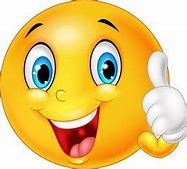 Grazie per l’attenzione
Vi ringraziamo per aver partecipato alla presentazione della nostra Scuola
ARRIVEDERCI A PRESTO
12/12/2020 - presentazione scuole IC De Amicis - BG